Status of the Clermont-Ferrand 
R&D works on Mechanics
Tilecal upgrade meeting on mini-drawer mechanics
 CERN (25 March 2015)
Clermont-Fd team
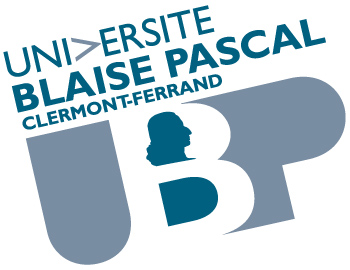 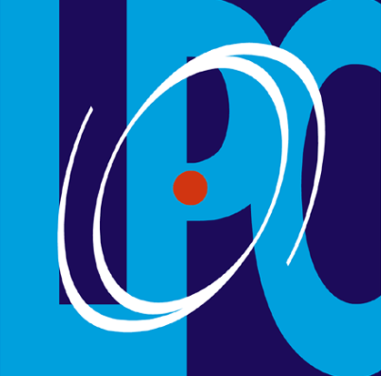 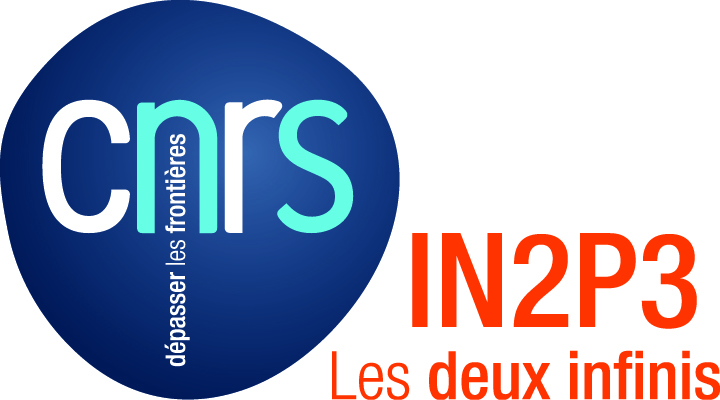 1
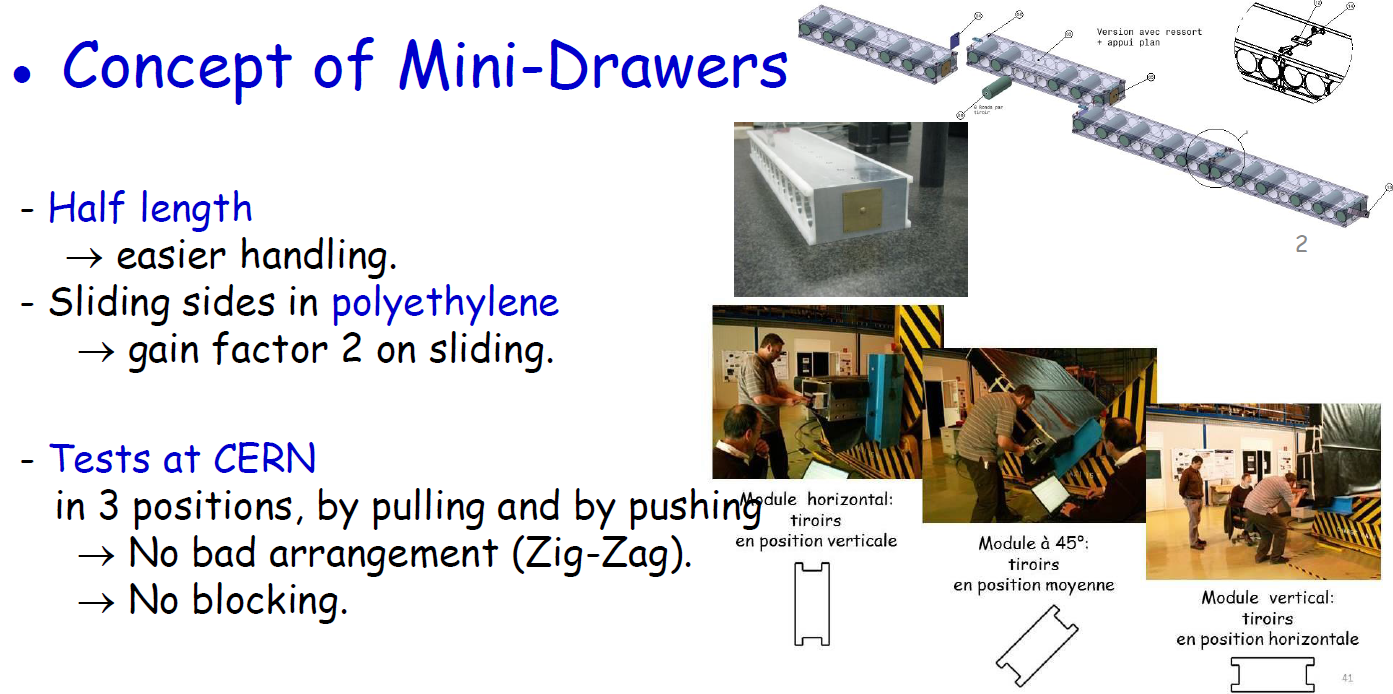 Tile Module envelop
Concept Validated
Drawings available including envelope
 => evolution of the design: CLuj
2
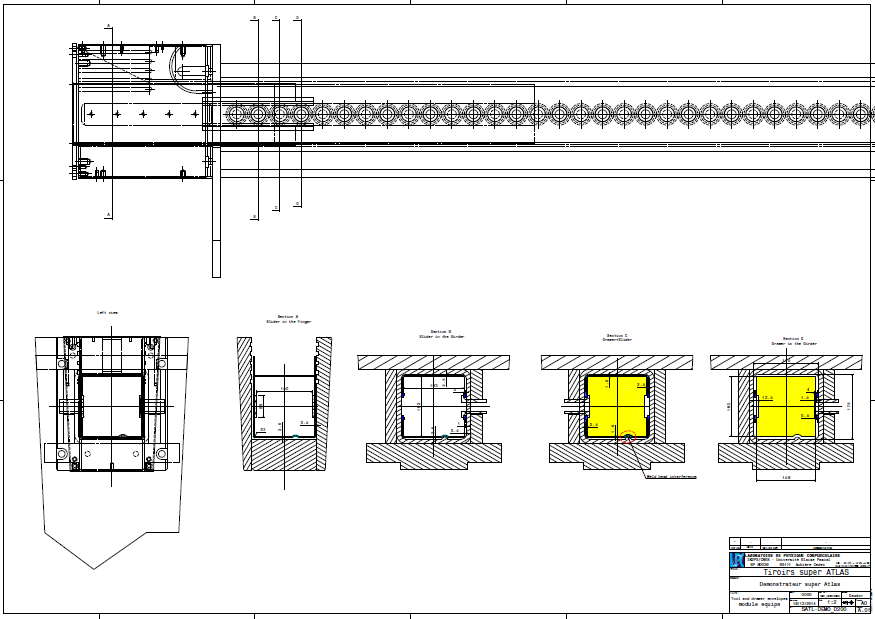 Tile Module envelope
3
New Concept of handling tools : 
SLIDER+ BASKET
Alignment from outside    =>           alignment from inside
       (from external girder refs)             ( using 4 girder-rings in the girder)
Perfect alignment, no locking of the basket on the finger (no constraints)
No damage on rings
Easy sliding of the mini-drawers
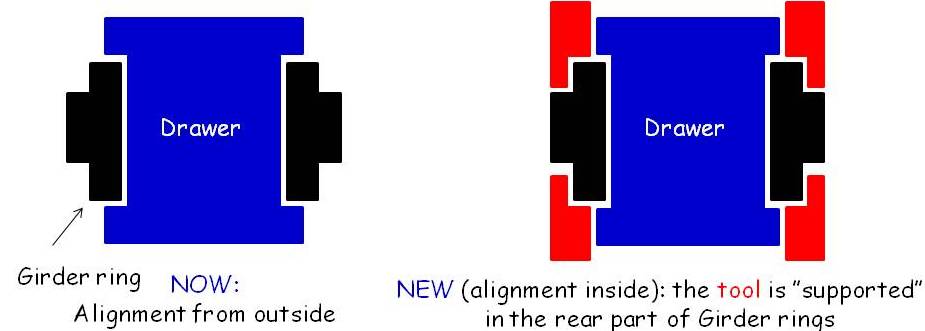 Alignment tool: SLIDER on the external side of Girder-Rings
Basket
Slider at 90°
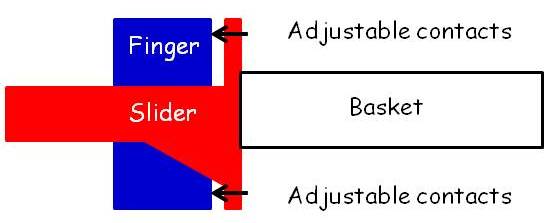 The slider is the support of the basket receiving
 the mini-drawer
4
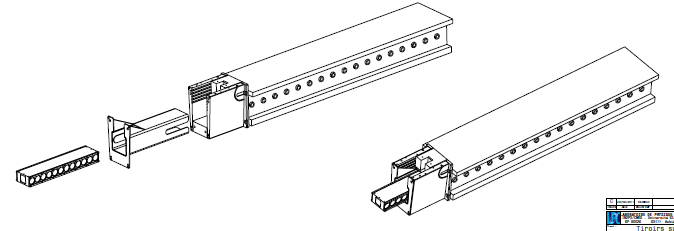 BASKET
New Rings added
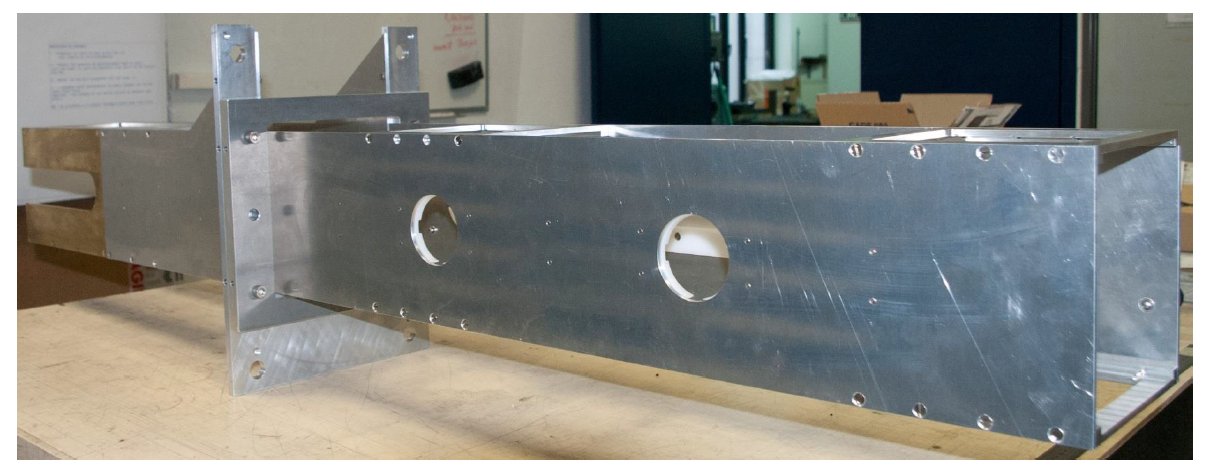 5
New Concept of handling tools
● Clermont-Ferrand tools operational & validated at CERN in various positions
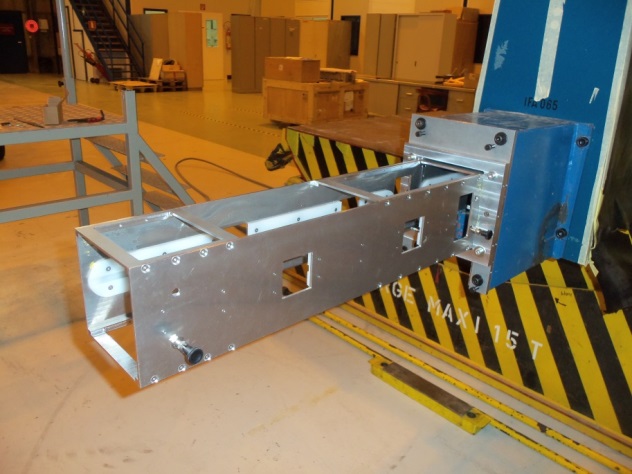 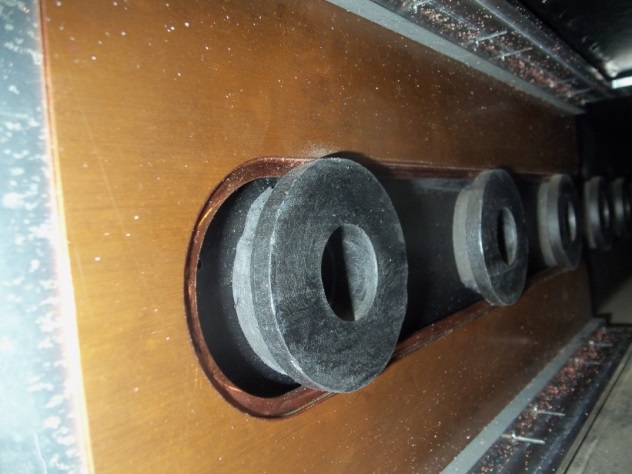 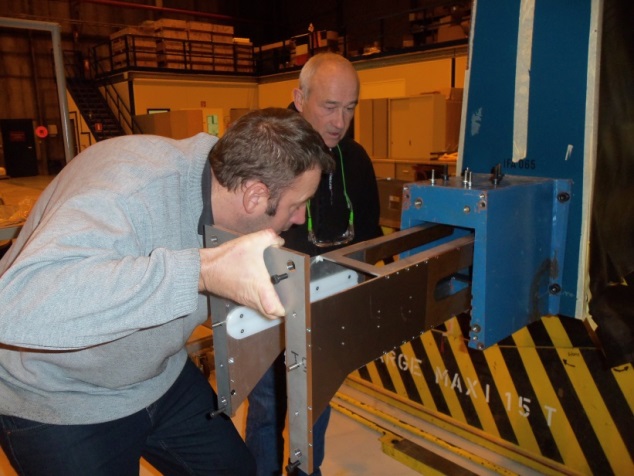 Basket
Slider at 90°
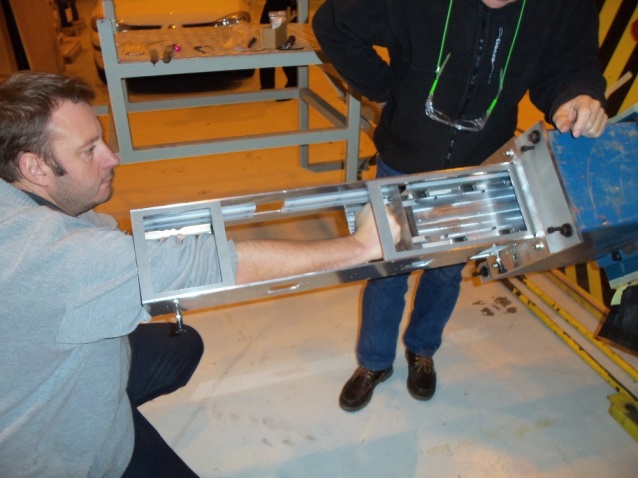 Concept validated.

To be done (LPC):
Modifications to be made with respect to services designed by IFAE (integration of spools?)
Evolution of basket (design part?)
6
Towards a production for phase II
● 4 objects :
Mini-drawer
Slider
Basket
Services - Spolls
A lot of good ideas, various proposed solutions at various labs
=> Global evaluation needed to progress without duplication of efforts
● At Valencia meeting, it becomes clear that:
Integration of each object to build a full apparatus is needed
Role and responsibilities on R&D sharing to be defined
A coordinating person is mandatory
Specification have to be defined (envelope is one of the important specification; special cases also;…)
Procedure for handling/inserting/extracting a drawer to be defined in parallel
Documentation in EDMS 
…
A draft proposal aimed to start the discussion on these items has been sent by F Daudon(LPC engineer) end of last year….
See additional material to this talk
7
BACKUP
8
● Not compatible with the Barcelona developments
▪ Patch Panel and Service tools.
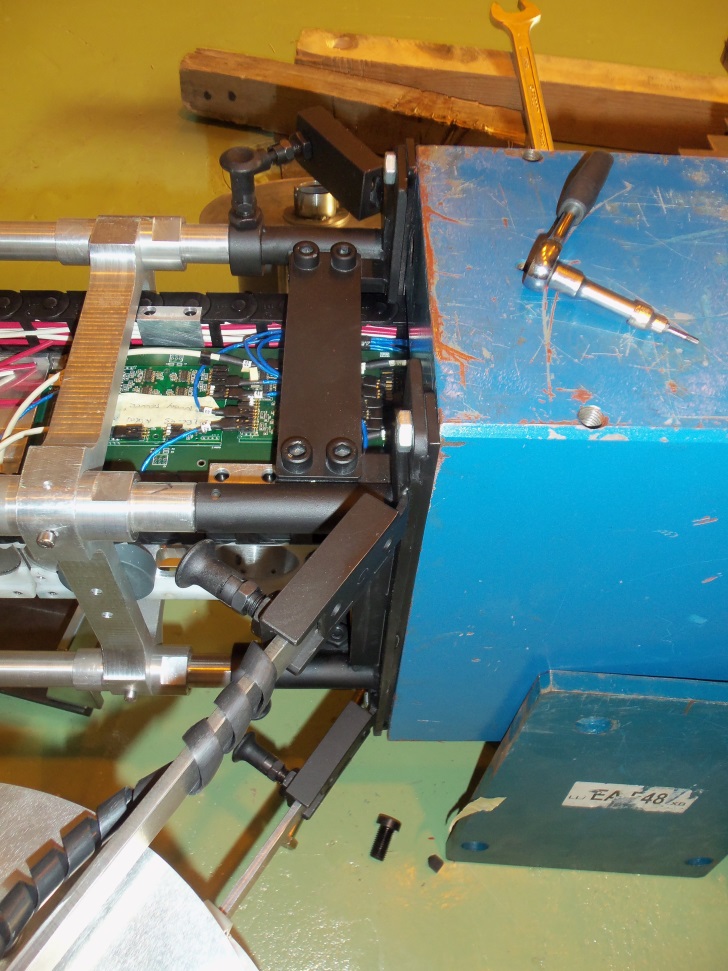 Strongly screwed
▪ No bearing screw on the Slider
    Strength fully on the Girder Rings.
Clermont-Ferrand proposition
(Several times explained)
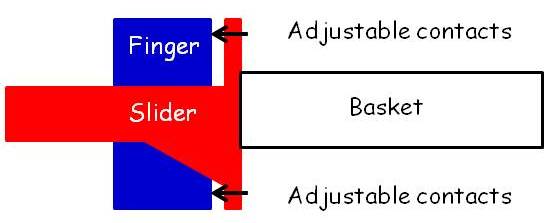 9
9
▪ Poor and damaging contact of the Slider
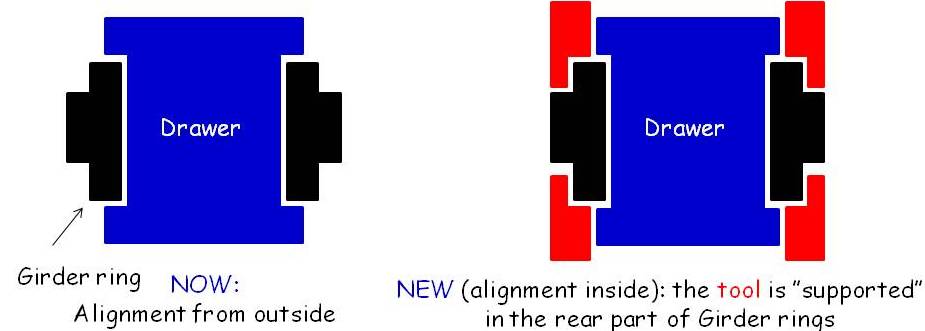 Responsibilities
must be clarified.
Alignment and contact on the small Ring
where glue and foam are located
    No accuracy.
    Damages of the foam.